TITLE GOES HERE
June 2018
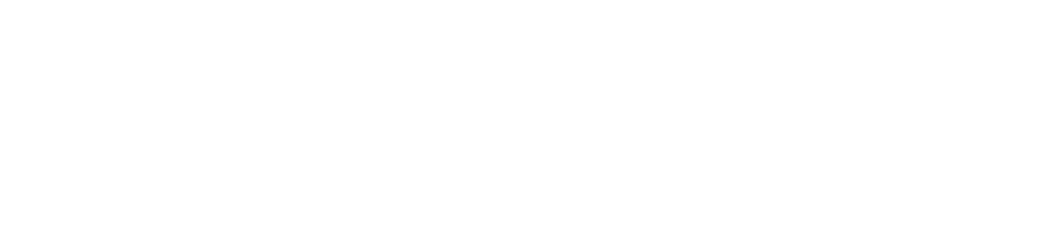 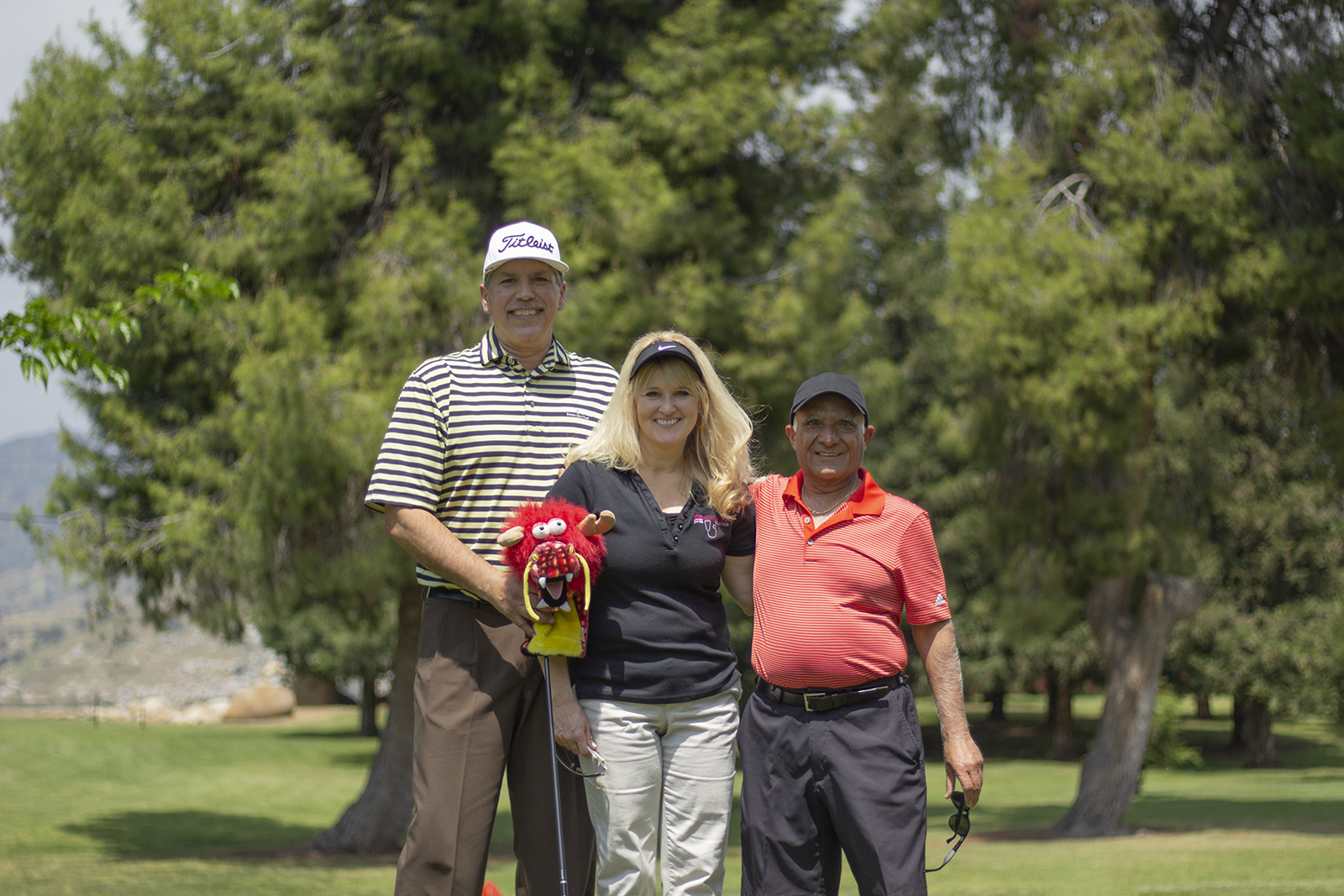 TITLE GOESHERE.
Alksdja;lksdjfalsdkjf
Alsdkfja;sdlkf ldkjdkljdl j

asldakjsdlf
TITLE GOES HERE.
50%
30%
10%
20%
CHART TITLE
CHART TITLE
CHART TITLE
CHART TITLE
More text goes here
Adafsdfasdfasd asdf
Asdlkfasjdfla adsfdf
Asldkfjasldk  asldkfj a;sldkf
asldkjf
More text goes here
Adafsdfasdfasd asdf
Asdlkfasjdfla adsfdf
Asldkfjasldk  asldkfj a;sldkf
asldkjf
More text goes here
Adafsdfasdfasd asdf
Asdlkfasjdfla adsfdf
Asldkfjasldk  asldkfj a;sldkf
asldkjf
More text goes here
Adafsdfasdfasd asdf
Asdlkfasjdfla adsfdf
Asldkfjasldk  asldkfj a;sldkf
asldkjf
TITLE GOES HERE.
Header goes here
Lorem ipsum dolor sit amet, consectetur adipiscing elit, sed do eiusmod tempor incididunt ut labore et dolore magna aliqua. Ut enim ad minim veniam, quis nostrud exercitation ullamco laboris nisi ut aliquip ex ea commodo consequat. Duis aute irure
Header goes here
Lorem ipsum dolor sit amet, consectetur adipiscing elit, sed do eiusmod tempor incididunt ut labore et dolore magna aliqua. Ut enim ad minim veniam, quis nostrud exercitation ullamco laboris nisi ut aliquip ex ea commodo consequat. Duis aute irure
Header goes here
Lorem ipsum dolor sit amet, consectetur adipiscing elit, sed do eiusmod tempor incididunt ut labore et dolore magna aliqua. Ut enim ad minim veniam, quis nostrud exercitation ullamco laboris nisi ut aliquip ex ea commodo consequat. Duis aute irure
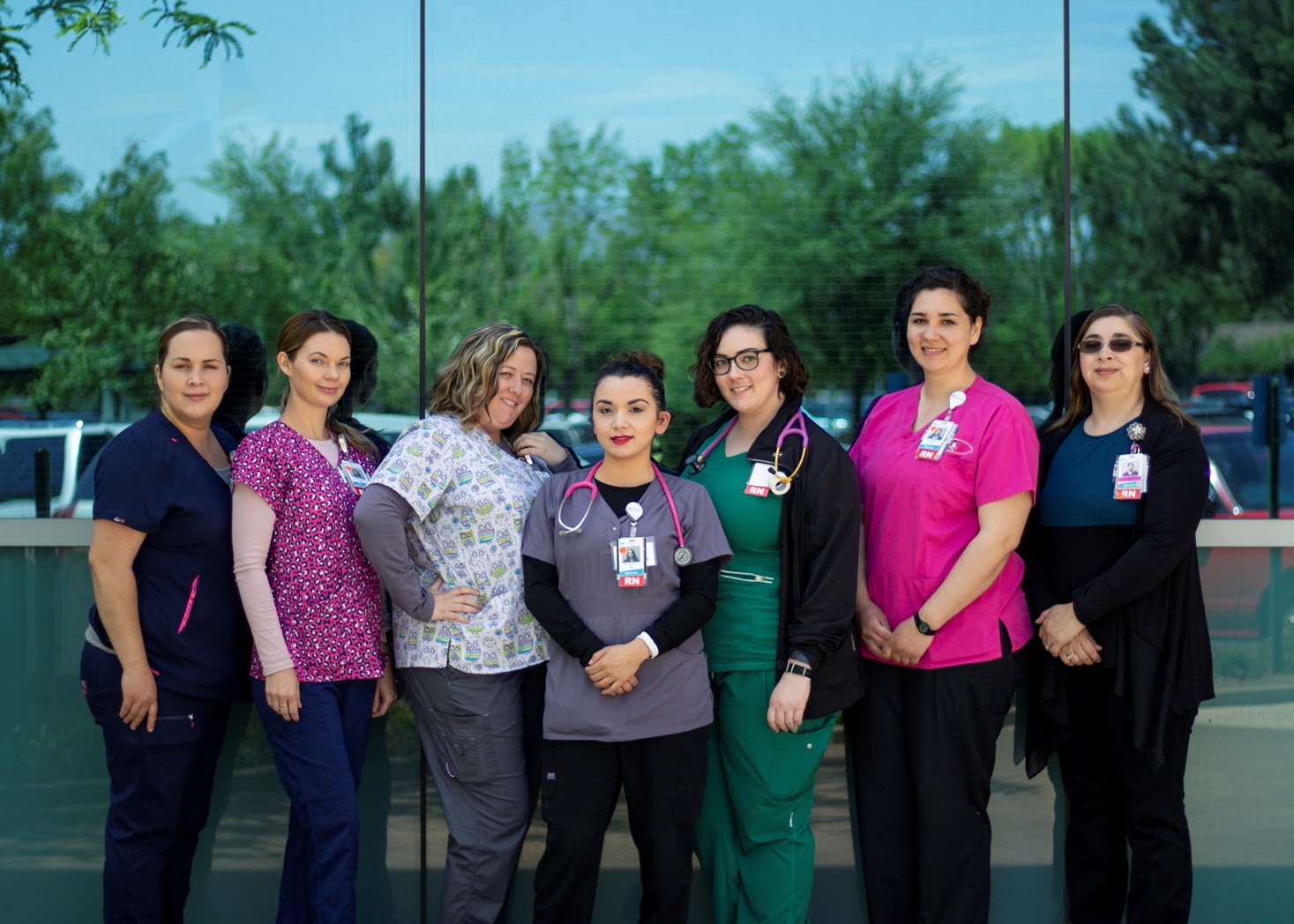 TITLE GOESHERE.
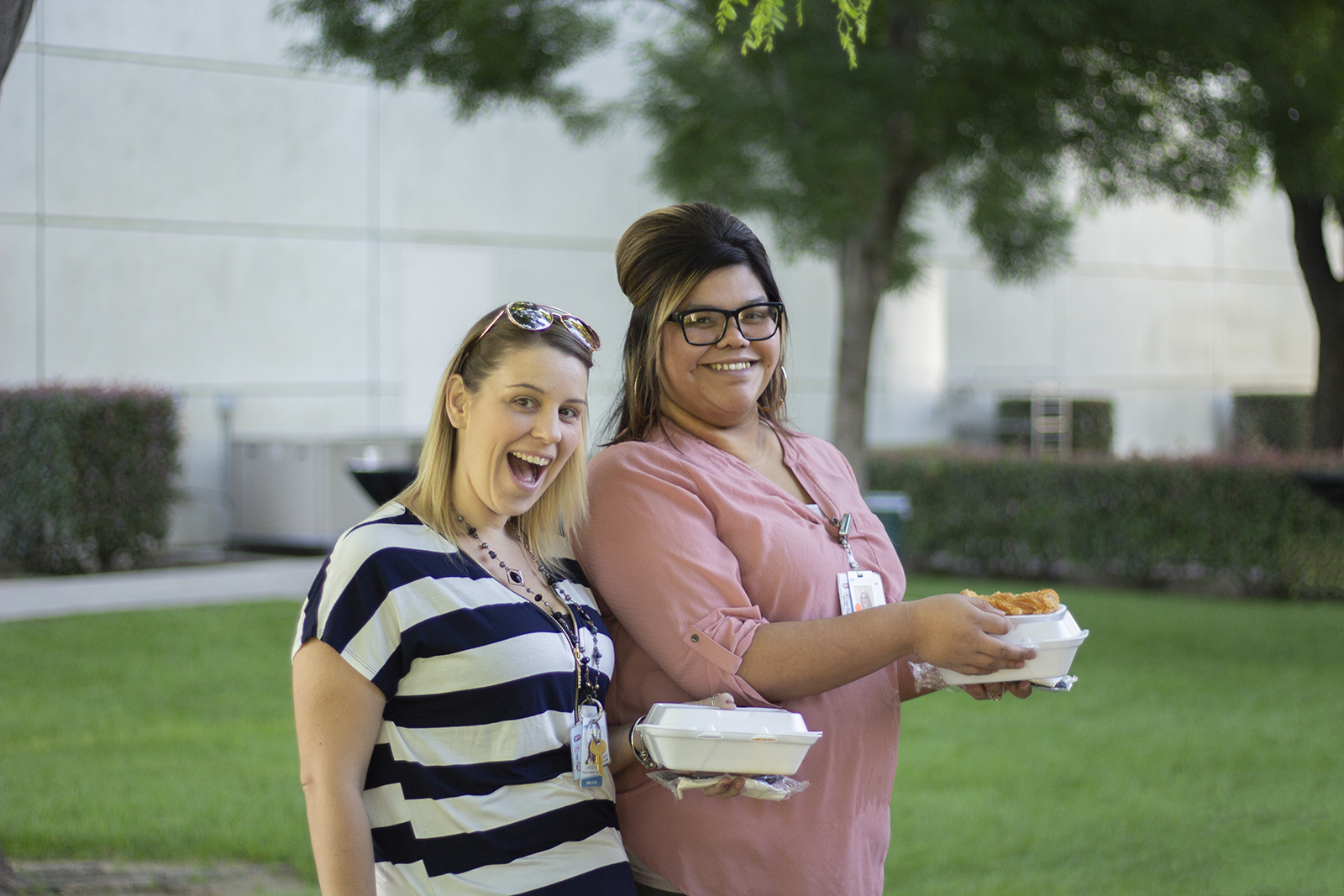 Alksdja;lksdjfalsdkjf
Alsdkfja;sdlkf ldkjdkljdl j

asldakjsdlf
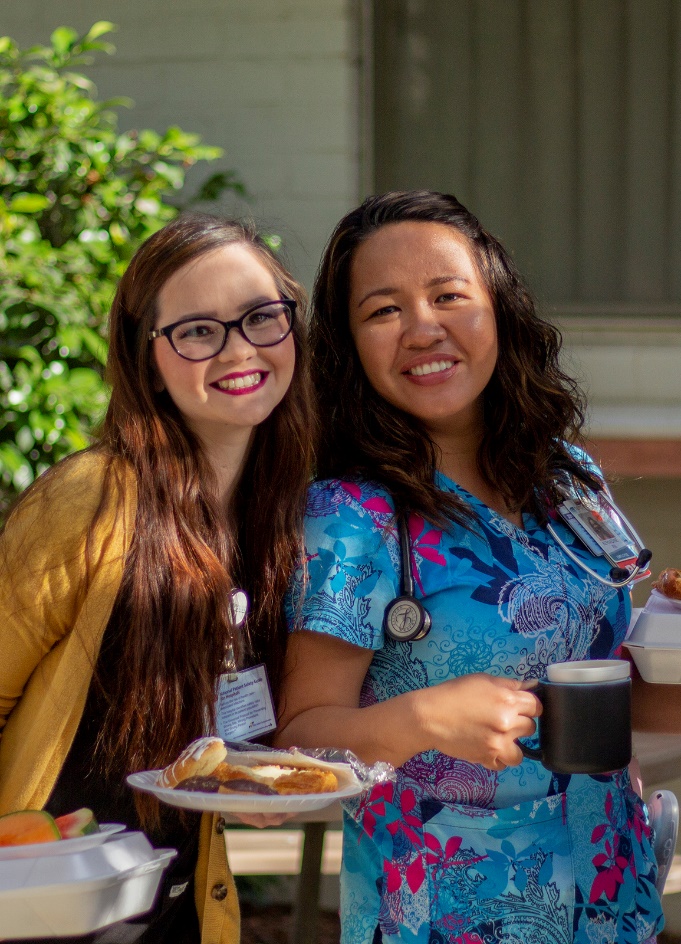